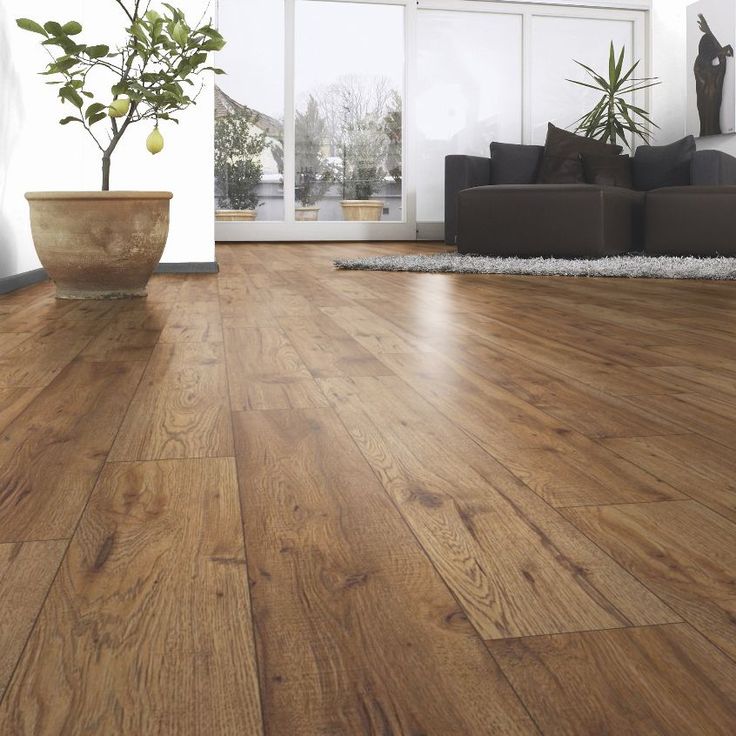 Kajaria Tiles Australia
Hybrid Catalogue
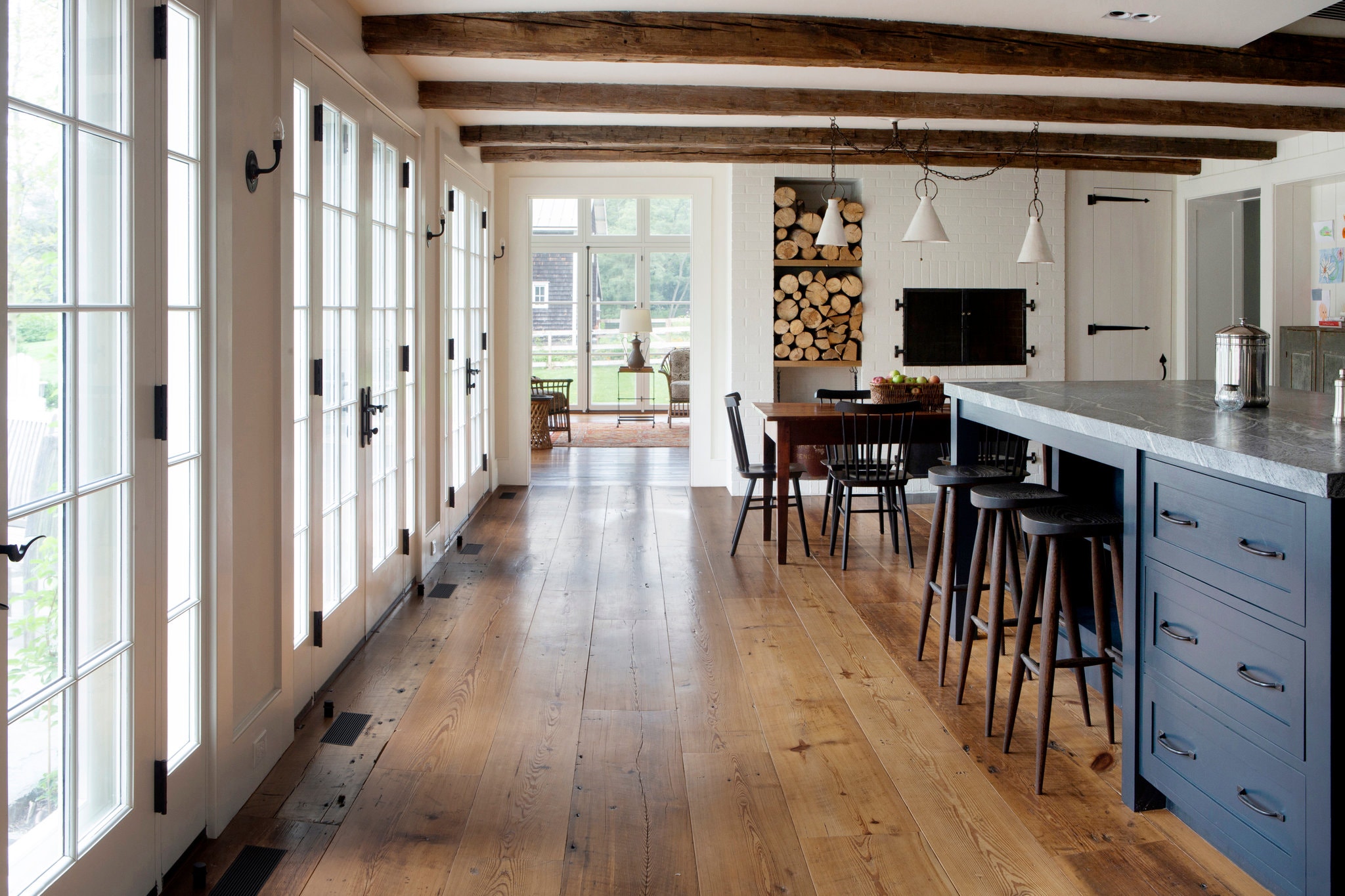 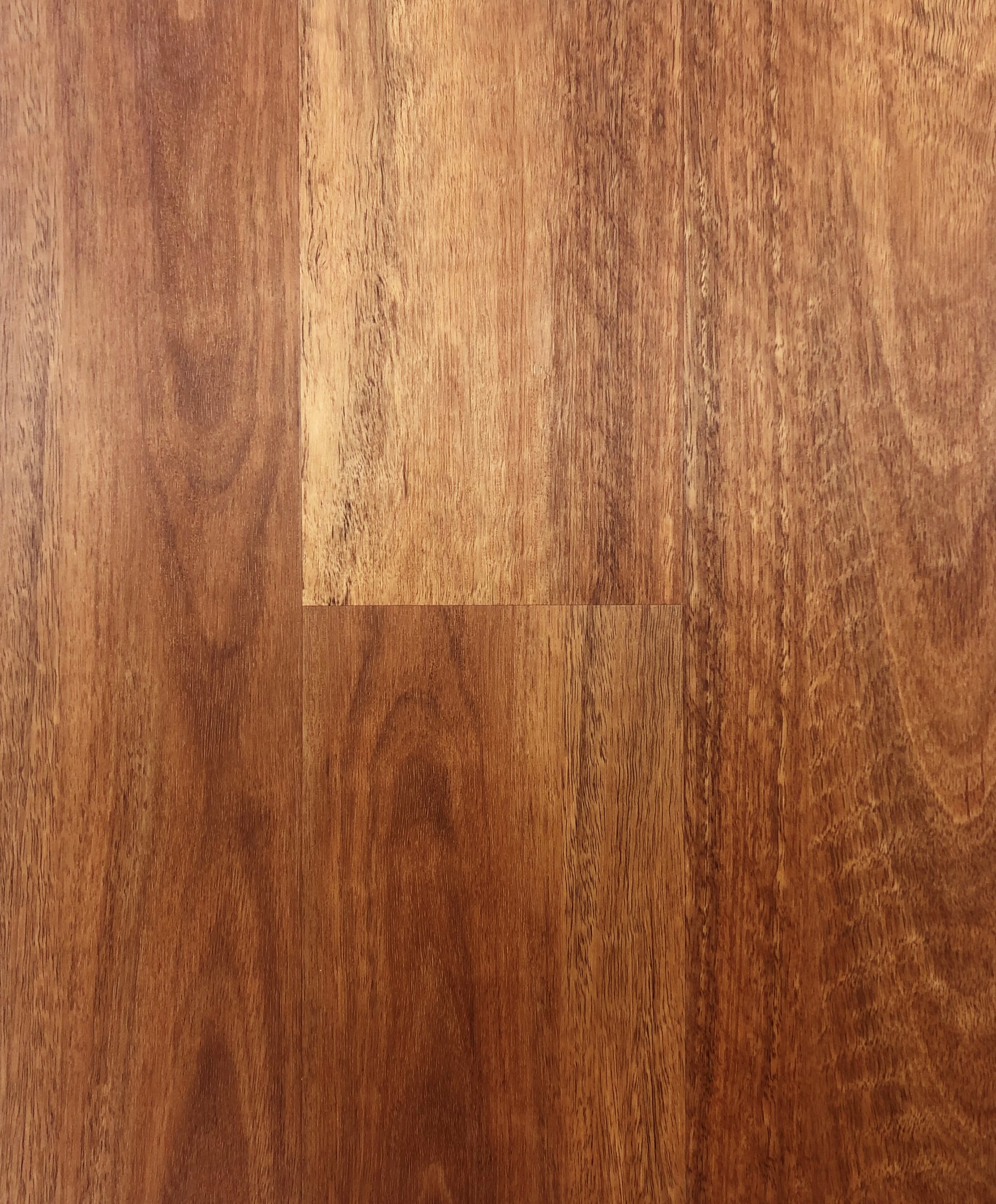 COFFEE  

(KTA_NDT-7719)
Hybrid Planks(228x1524x7mm (2mm Lining))
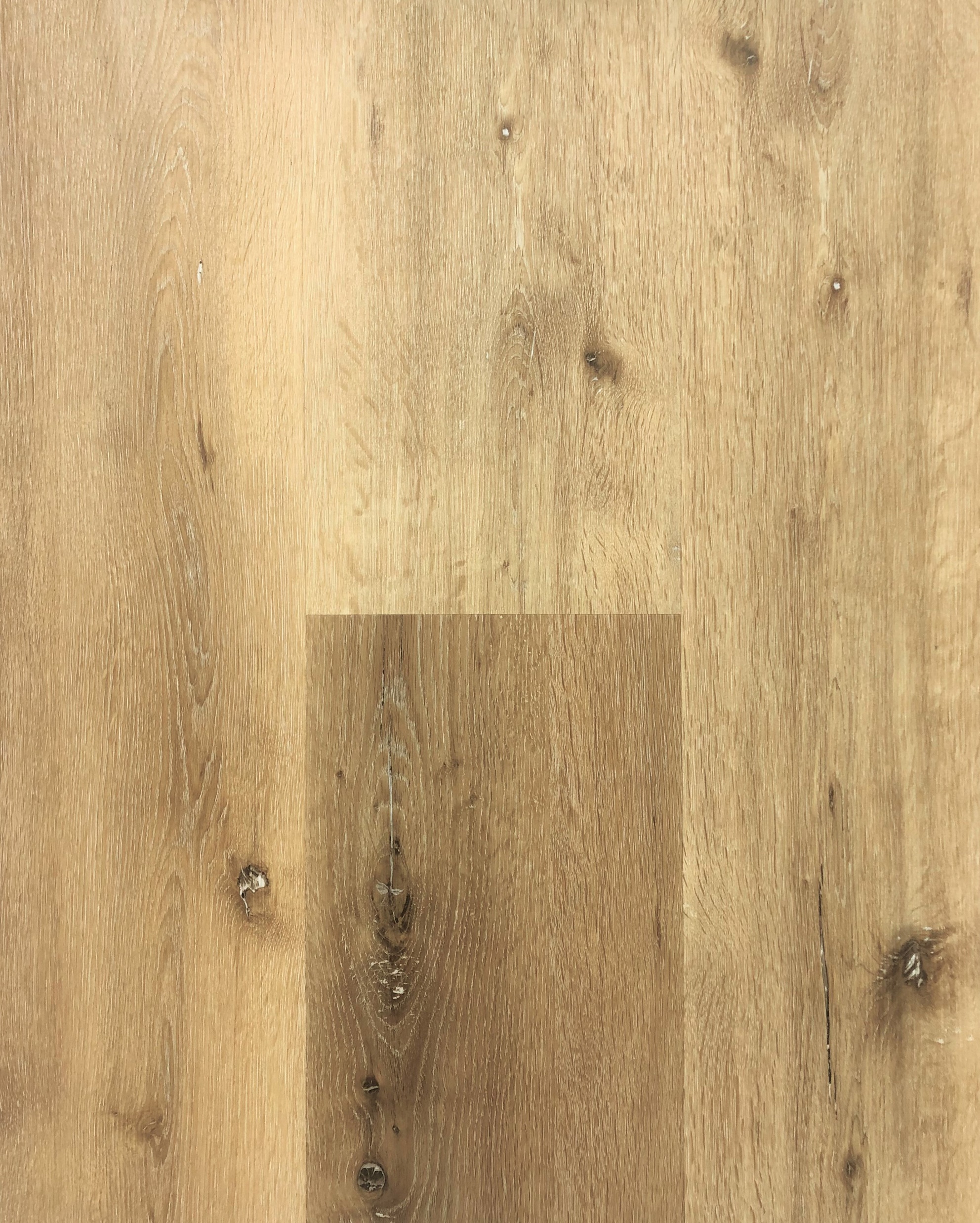 NATURAL WILD OAK  

(KTA_NTD-7712)
Hybrid Planks
(228x1524x7mm (2mm Lining))
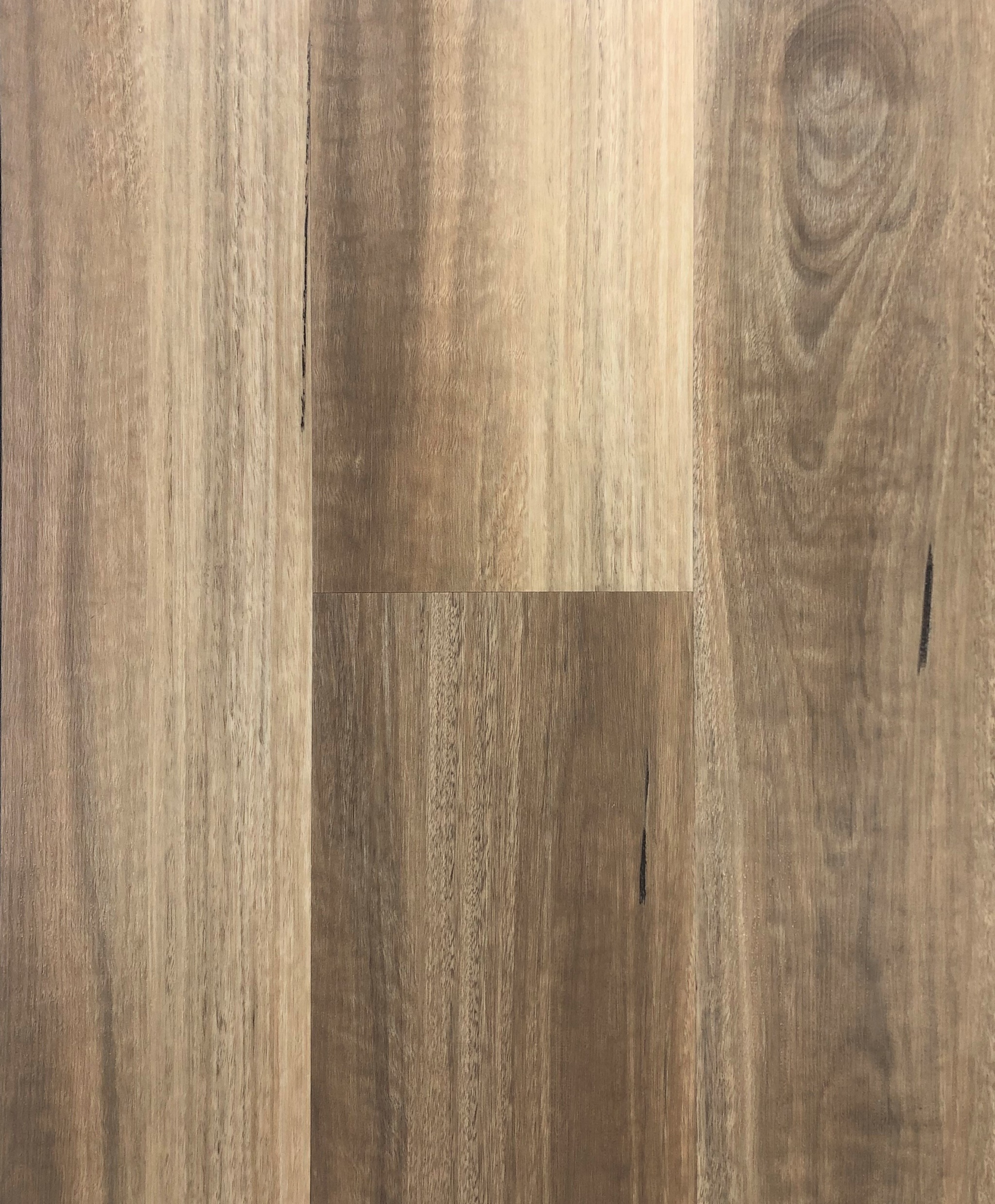 SPOTTED GUM

(KTA_NTD-7710)
Hybrid Planks
(228x1524x7mm (2mm Lining))
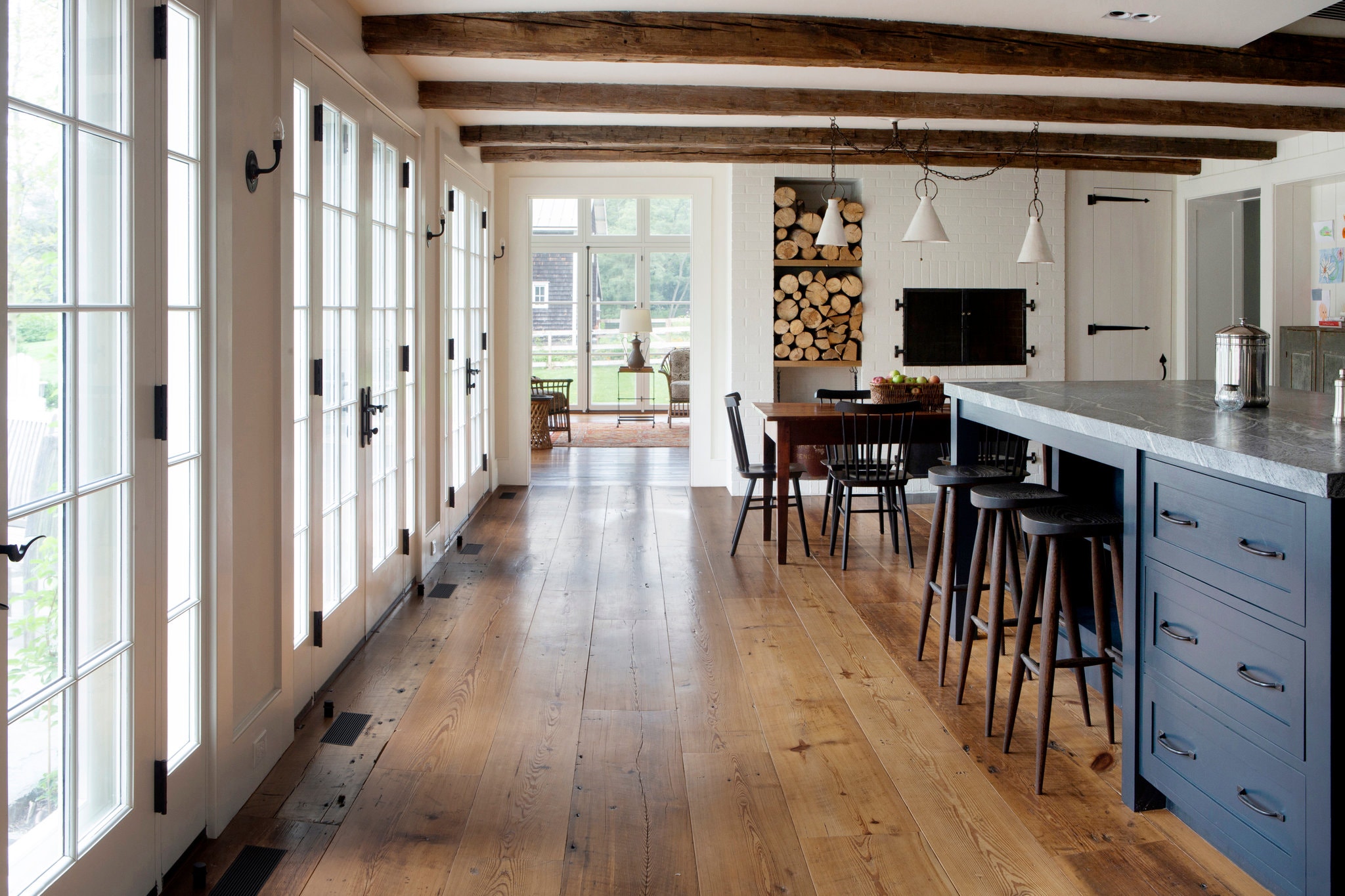 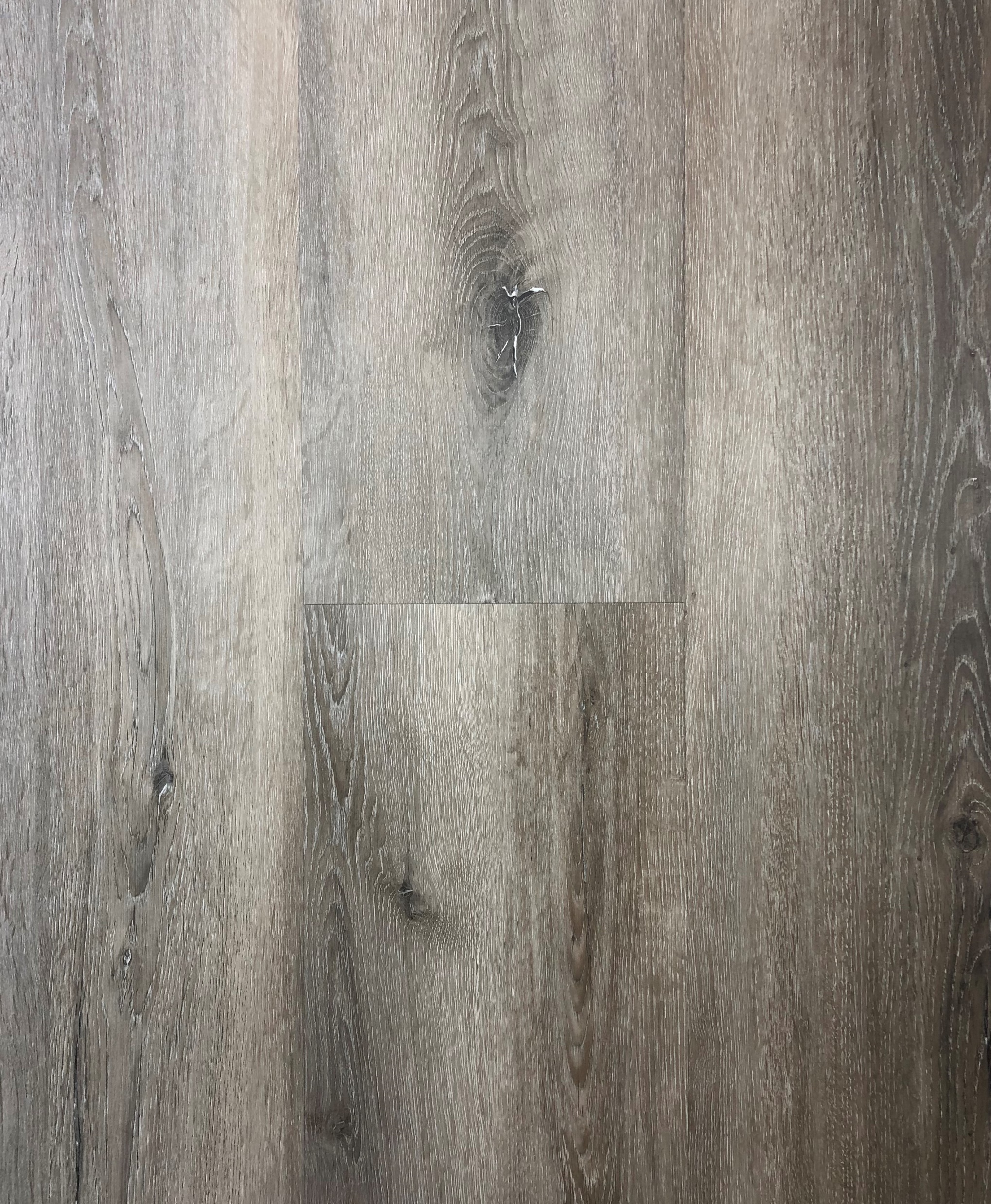 GREY OAK

(KTA_NTD-7717)
Hybrid Planks
(228x1524x7mm (2mm Lining))
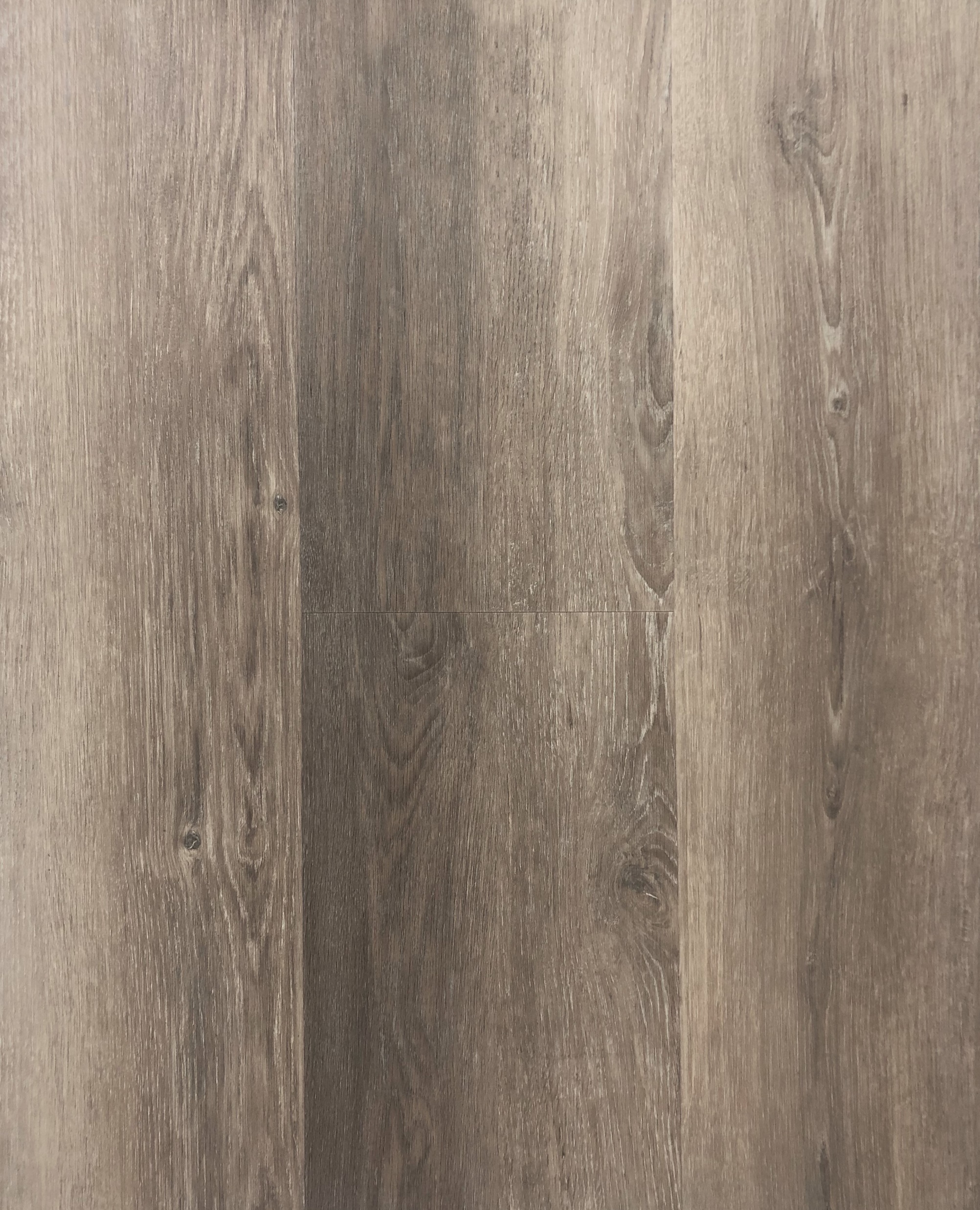 NEVADA OAK  

(KTA_NTD-7127)
Hybrid Planks
(228x1524x7mm (2mm Lining))
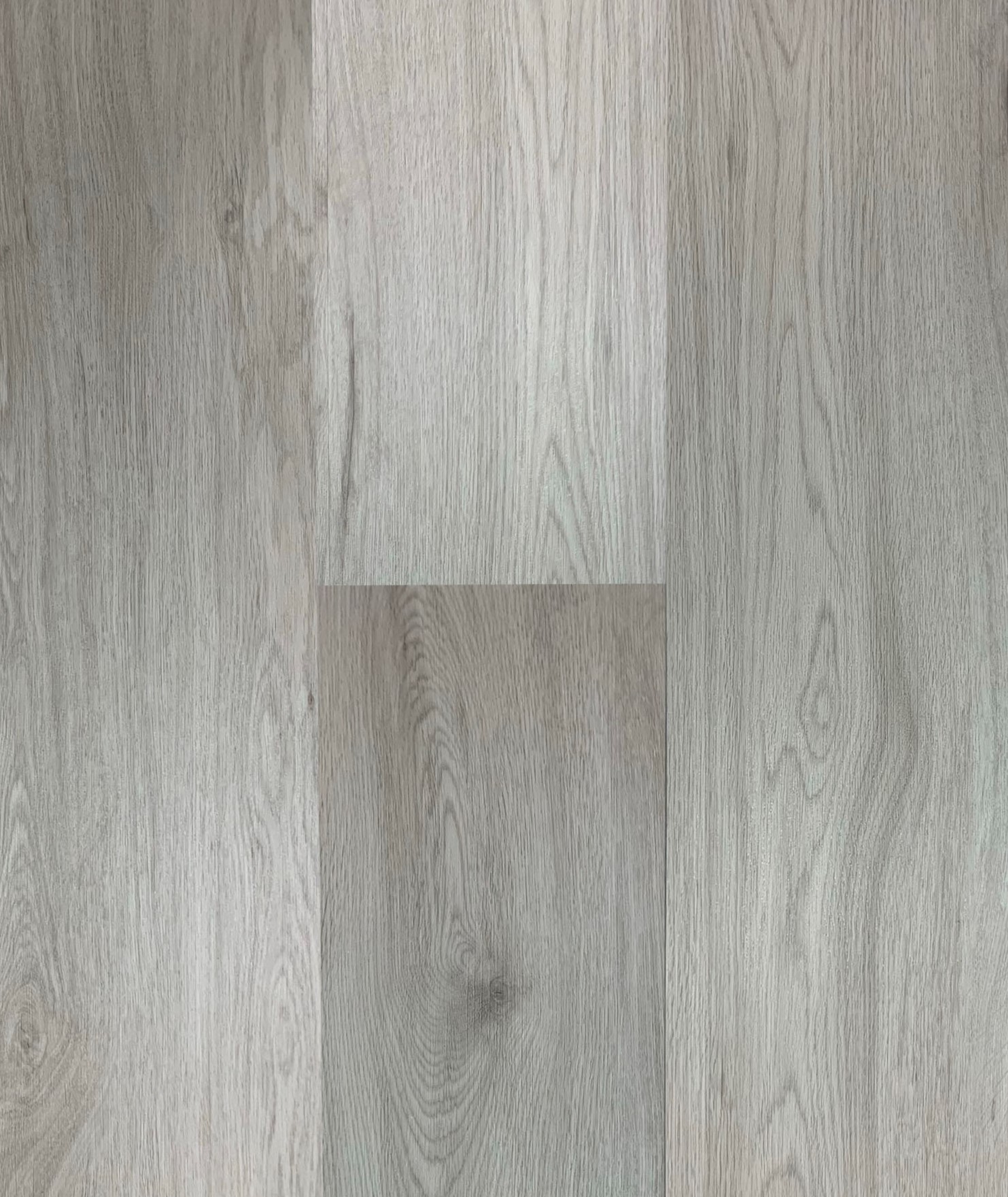 GHOST GREY

(KTA_NTD-7709)
Hybrid Planks
(228x1524x7mm (2mm Lining))
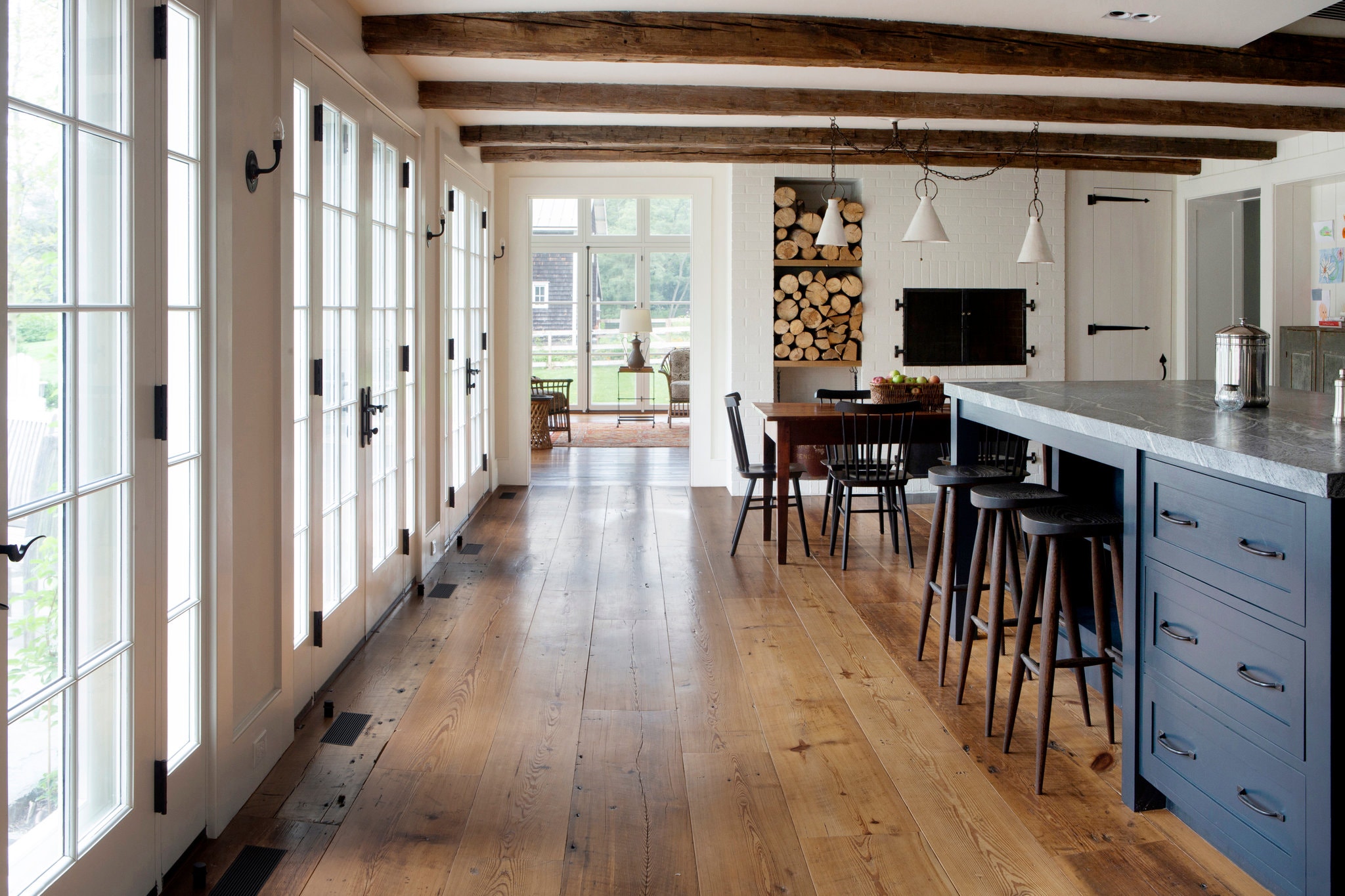 HYBRID TECHNICAL SPECIFICATIONS

Made from recycled materials
100% Waterproof
Antibacterial
Floating Installation

Length – 1524mm
Width – 228mm
Thickness – 5mm + 2mm Lining
6 Pieces / Box
2.08 SQM/ Box
Tongue & Groove Click System Connection

Warranty – Residential – 20 Years.
Warranty – Light Commercial – 10 Years.
KAJARIA TILES AUSTRALIA
ABN: 49 152 252 429




Phone: +61 3 8759 5042  Email: info@kajariatiles.com.au
CAMPBELLFIELD SHOWROOM
31A Metrolink Circuit,
Campbellfield, VIC, 3061
DOVETON SHOWROOM
Unit 2, 10 Princes Highway
Doveton, VIC, 3177